The fullness of time
The Preparation of the World for 
the Coming of Christ 
and the Birth of the Church
Introduction
When Paul speaks of the “fullness of time” in Galatians 4:4, he means either that

God filled a particular time with significance by entering it in the Person of His Son; or
God prepared a particular time to be the perfect setting for His entry into time in the Person of His Son

Or, perhaps, he intends both
Introduction
In what ways did God prepare the world for the coming of Christ and the birth of the church?
We will consider six areas:
Political Unity
Jewish Patriotism
Economic Conditions
Urban Living Conditions
Religious and Philosophical Environment
Roman Morality
Political unity
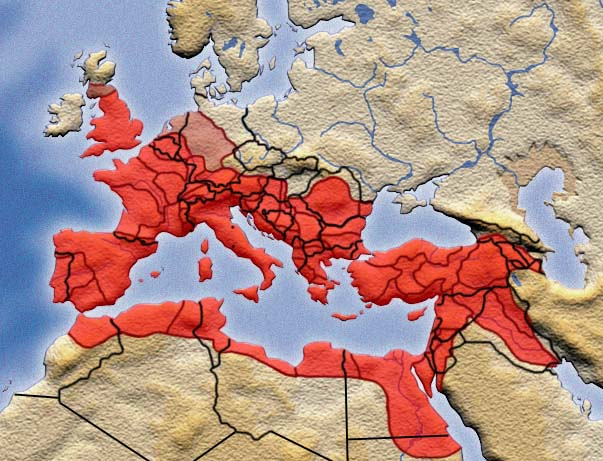 Political unity
Aspects of this Unity
One Government
The Pax Romana (30 BC – AD 180)
Senatus Populusque Romanus
One Law
One Language
Greek – lingua franca
One Road System
250,000 miles of paved roads
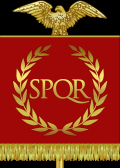 Appian Way
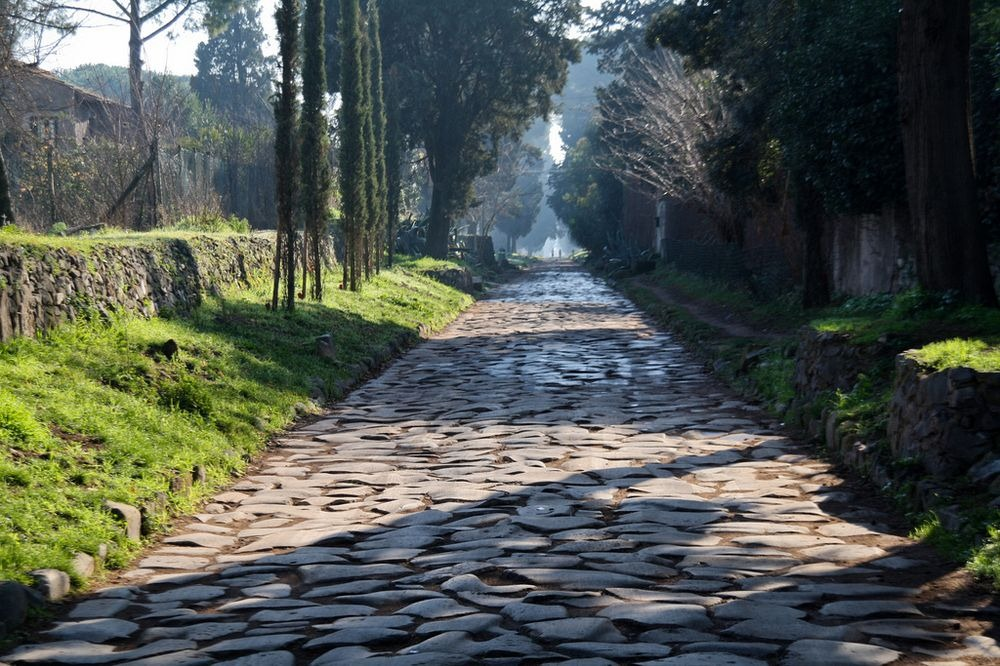 Political unity
Aspects of this Unity
One Government
The Pax Romana (30 BC – AD 180)
One Law
One Language
Greek – lingua franca
One Road System
250,000 miles of paved roads
One Postal System
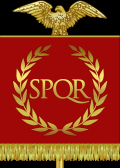 Political unity
Effects of These Unities
Missionary expansion
Rapid and relatively safe transportation
Greek spoken from Spain to Persia
Safe transmission of correspondence over large areas
Jewish patriotism
Jewish patriotism
Jews were most fiercely independent of peoples subject to Rome
Major Jewish revolts
AD 66-73
AD 132-135
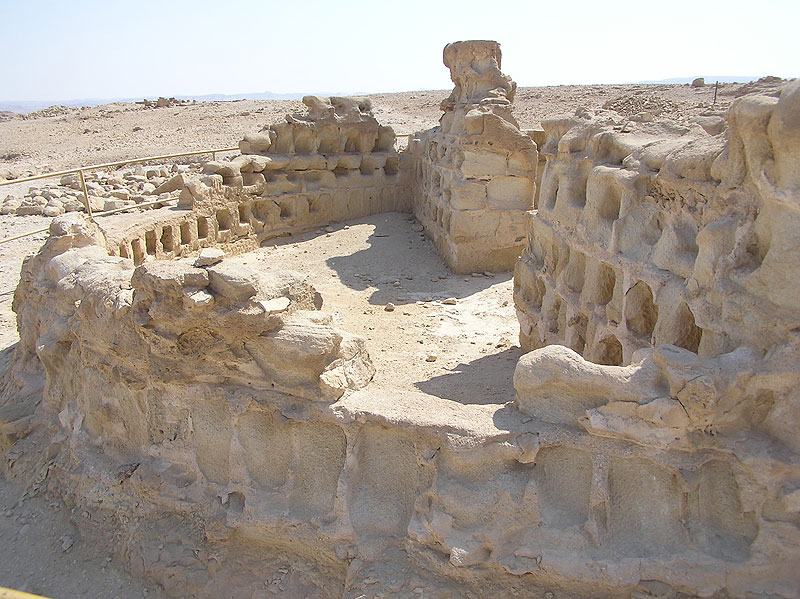 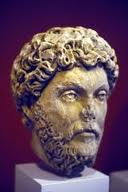 Jewish patriotism
Destruction of the Temple in AD 70
Passing of old order
Council of Jamnia in AD 90
Reorientation of Judaism 
Temple to Synagogue
Sacrifice to Torah (as during exile)
Destruction of Jerusalem in AD 135
Christianity emerged from shadow of Judaism as a distinct religion
Economic conditions
Economic conditions
Thin crust of wealthy citizens
Majority of population poor
Huge segment (30-50%) slaves
Highly stratified society with power centralized in the hands of the rich
Economic conditions
Christ was poor and identified with the poor – “Blessed are the poor” (Luke 6:20) 
The NT issues strong warnings to the rich
1 Tim 6:6-10; James 2:1-7; 5:1-5
No indication that wealth has intrinsic value
Christianity introduced a new value system
Economic conditions
Christianity spread in its first three centuries primarily among
Women
The Poor
Slaves
“Not many mighty, not many noble, …” (1 Cor 1:26-31)
Economic conditions
The Early Church was skeptical of those who seemed to be seeking wealth

Welcome every apostle on arriving, as if he were the Lord. But he must not stay beyond one day. In case of necessity, however, the next day too. If he stays three days, he is a false prophet. On departing, an apostle must not accept anything save sufficient food to carry him till his next lodging. If he asks for money, he is a false prophet (Didache 11).
Urban living conditions
Urban living conditions
The Roman Empire was largely rural by modern standards
Several very large cities
Rome was the largest, peaking at about 1,200,000 people
Alexandria and Antioch had nearly a million at their peaks
Water was supplied to these cities via massive aqueducts
Urban living conditions
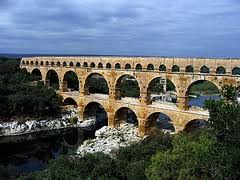 Urban living conditions
Roman Engineering
Some palaces covered 30 acres
Rome boasted six-story buildings
Best homes had indoor plumbing
Rome had a large underground sewer system
Public baths and public latrines were common
Living conditions in AD 1 closer to modern times than in AD 1400
Urban living conditions
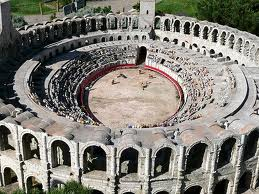 Urban living conditions
Paul’s “Urban Strategy”
Paul’s three “missionary journeys” covered about 10 years
He spent nearly 5 of them in Corinth and Ephesus
Urban hubs: Antioch, Ephesus, Corinth, Rome
Paul trained and sent out church planters into the surrounding areas
E.g., Epaphras into the Lycus Valley
review
Preparing for Christ and the Church
We will consider six areas:
Political Unity
Jewish Patriotism
Economic Conditions
Urban Living Conditions
Religious and Philosophical Environment
Roman Morality
Religious and philosophical environment
Religious and philosophical environment
Christianity was not born in a religious vacuum
Roman Empire intensely religious and quite pluralistic
Christianity made its way against some of the great philosophical and religious rivals in world history
Religious and philosophical environment
Greek and Roman Pantheon
Widespread veneration of the Greek and Roman gods
Worship at private shrines
Rampant polytheism
Note Paul’s argument in 
Athens (Acts 17)
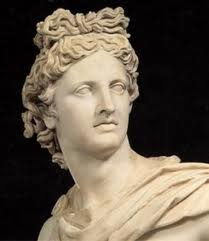 Religious and philosophical environment
Cult of the Emperor
Universal, mandatory worship for anyone in Roman Empire
Citizenship oath included Caesar Domine – Caesar is Lord
Christian refusal = political rebellion
Religious and philosophical environment
Greek and Roman Philosophy
The upper classes were influenced by the great Greek and Roman philosophers
This thinking filtered down through society
In Greek ethics, Virtue consists of Prudence, Justice, Fortitude, and Temperance
Notice the absence of Humility
Intellectual arrogance
Religious and philosophical environment
Competing Religions
Judaism – Jews, found in every major Roman city, were Christianity’s most formidable opponent
Mystery Religions
Popular alternatives to the old gods and goddesses
Consisted of secretive, fanatical adherents
Usually dominated by a powerful priesthood
Religious and philosophical environment
Competing Religions
Mystery Religions
Many contained fragments of truth (i.e., they were syncretistic)
The story of Osiris was a resurrection story based on the changing of the seasons
Some of the mysteries employed sacramental rites similar to baptism and the Lord’s Supper
Religious and philosophical environment
Cult of Mithras
Popular in the Roman army
Taurobolium
Initiate stood in a pit and was sprinkled with the blood of a bull that was being killed above him
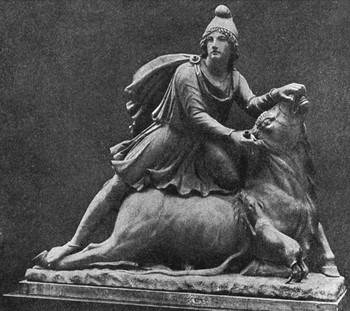 “Born again for eternity” through the blood of the bull
Religious and philosophical environment
Gnosticism
Biblical terminology
Christ, Word, Savior, redemption
Claimed to believe Christian Scriptures (or parts of them)
Salvation achieved by the predestined through special knowledge (gnosis)
Complex systems of thought based on speculations of a charismatic leader
Most serious pagan rival to Christianity
Religious and philosophical environment
Christianity vindicated itself against a variety of rivals
Between AD 30 and AD 300, Christianity emerged as the dominant religion in the Western World
Grew from about 2,000 to nearly 10 million
Roman morality
Roman Morality
Immorality rampant in Roman society
Human philosophy/religion unable to solve man’s deepest problems
Roman society reminds us of the postmodern society in which we live
Roman Morality
Violence
Constant wars made violence and death a common spectacle
Gladiatorial contests
Death for sport
Animals pitted against each other
Men pitted against animals and against each other
These contests were not discontinued until AD 404
Roman Morality
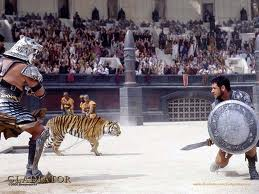 Roman Morality
Divorce
Common in upper levels of society
Pompey married five times; Julius Caesar four times

No woman need blush to break up her marriage since the most distinguished ladies have adopted the practice of reckoning the year not by the names of the consuls but by the names of their husbands. They divorce in order to remarry. They marry in order to divorce (Seneca).
Roman Morality
Divorce
The church condemned divorce and took a strong stand for the permanence of marriage
Tertullian, the church father, said

Divorce these days is a religious vow, as if the proper offspring of marriage.
Roman Morality
Sexual Immorality
Fornication was so widespread as to be considered the norm
Demosthenes, the famous orator, wrote

Mistresses we keep for the sake of pleasure, concubines for the daily care of the body, but wives to bear us legitimate children.
Roman Morality
Sexual Immorality
Adultery was so common that Augustus, one of the best emperors, passed laws against it: a man who caught someone with his wife had the right to kill him
Wife-swapping was common
Roman Morality
One in mind and soul, we do not hesitate to share our earthly goods with one another. All things are common among us but our wives. We give up our community where it is practiced alone by others.
 Tertullian, c. 200
Roman Morality
Sexual Immorality
Homosexuality, while frowned upon publicly, was quite common
The early Christians constantly condemn homosexuality and effeminacy in their writings (echoing the NT – Rom 1:26-27; 1 Cor 6:9-10)
Roman Morality
Infanticide
Many unwanted babies
Loose morals
Early marriage ages (girls normally married at 12, boys at 14)
Lack of contraceptive methods 
Infanticide very common
Abortion
Exposure
Roman Morality
Exposure
Because of the dangers of abortion, the more common practice was exposing children 
Undesired children deposited on the town rubbish heap 
Slave market
A famous doctor of the second century, Soranus of Ephesus, wrote a book entitled, How to Recognize the Newborn Child That Is Worth Rearing
Roman Morality
Exposure
A chillingly routine letter has been found from a husband to his wife, 1 BC

I beg and entreat you, take care of the little one, and as soon as we receive our pay I will send it up to you. If by chance you bear a child, if it is a boy, let it be, if it is a girl, cast it out.
Roman Morality
Abortion
Abortion was also common 
Some sources even suggest that women obtained abortions in order to retain their beauty 
These practices were strongly condemned by the early Church

Thou shalt not murder a child by abortion nor kill them when born
Didache 2, 2nd century
Roman Morality
To hinder a birth is merely a speedier mankilling; nor does it matter whether you take away a life that is born, or destroy one that is coming to the birth. That is a man which is going to be one 
Tertullian, Apology, early 3rd century
Roman Morality
The woman who purposely destroys her unborn child is guilty of murder. With us there is no nice enquiry as to its being formed or unformed. …
Women also who administer drugs to cause abortion, as well as those who take poisons to destroy unborn children, are murderesses 
Basil of Caesarea, Letter 188, 4th century
Roman Morality
Leisure Activities
Theater quite popular in Greece and Rome
Some quality plays were written
Vast majority so depraved that actresses were classed with prostitutes
Christians constantly warned against the theaters in their works
Roman Morality
Leisure Activities
Sports crazy 
Coliseum in Rome was the scene of the violent contests spoken of earlier 
It could be flooded so that naval battles could be staged.
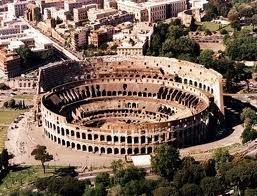 Roman Morality
Leisure Activities
Most popular sports were the chariot races at the Circus Maxima
Four corporations, the Whites, Greens, Blues, and Reds, sponsored the chariots
Drivers were heroes and amassed huge fortunes
Teachers complained that during the races they could not keep their students’ attention because of the noise of the crowd
Roman Morality
“A hundred lawyers hardly make as much as that Red race-driver, ‘The Lizard’” 
	Juvenal, 2nd century Roman poet
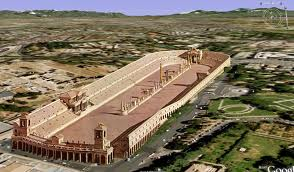 Roman Morality
Crime
Urban crime common
Army patrolled roads
Inns dangerous
Robbery common
Police and fire department the same group of men
Too sparse for either job
Roman Morality
Crime
In Rome itself, muggings were common
The following are lines from a poem by the satirical Latin lyricist, Juvenal (2nd century)
Roman Morality
Here is how it all starts, the fight, if you think it is fighting
When he throws all the punches, and all I do is absorb them.
He stops. He tells me to stop. I stop. I have to obey him.
What can you do when he’s mad and bigger and stronger than you are?
Roman Morality
If you try to talk back, or sneak away without speaking,
All the same thing: you’re assaulted, and then put under a bail bond for committing assault.
This is a poor man’s freedom.
Beaten, cut up by fists, he begs and implores his assailant,
Please, for a chance to go home with a few teeth left in his mouth.
Roman Morality
Summary Principle
Augustine, in The City of God, contrasts Christian morality, which relates to the heart, and Roman public morality
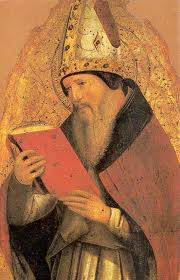 Roman Morality
The laws should punish offenses against another’s property, not offenses against a man’s own personal character. No one should be brought to trial except for an offense, or threat of offense, against another’s property, house, or person; but anyone should be free to do as he likes about his own, or with his own, or with others, if they consent.
Roman Morality
There should be a plentiful supply of public prostitutes, for the benefit of all those who prefer them, and especially for those who cannot keep private mistresses. It is a good thing to have imposing houses luxuriously furnished, where lavish banquets can be held, where people can, if they like, spend night and day in debauchery, and eat and drink till they are sick:
Roman Morality
to have the din of dancing everywhere, and theatres full of fevered shouts of degenerate pleasure and of every kind of cruel and degraded indulgence. Anyone who disapproves of this kind of happiness should rank as a public enemy: anyone who attempts to change it or get rid of it should be hustled out of hearing by the freedom-loving majority.
Roman Morality
Misleading to suggest that God prepared the wickedness of the Greco-Roman world so that the light of the Gospel would shine out most brightly 
The world into which Christ came, however, was a world experiencing tremendous human achievement in the arts, sciences, and philosophy
Roman Morality
Nevertheless, man’s greatest strides resulted in widespread depravity and misery 
God gave man over to the natural bent of his depraved mind and then intervened in decisive fashion
Lessons
lessons
God is sovereign
Psalm 115:3
But our God is in the heavens: 
he hath done whatsoever he hath pleased.
God’s Providence is comprehensive
Scriptural evidence immense
Cf. Layton Talbert, Not By Chance
lessons
What does the Fullness of Time entail?

Mind-boggling management of endless details
	Human decisions – great and small
	Sinful decisions
	Situations centuries in the making
lessons
These truths apply personally
Paul intended this application
Galatians 4:4-7
When did slaves become sons?
Historically, at Incarnation
Twofold purpose: to redeem and adopt
Personally, at conversion
See 3:19, 23, 25
lessons
In my life, the fullness of time, as it were, came in 1970

How about you?